Mass and Moles of a Substance
Chemistry requires a method for determining the numbers of molecules in a given mass of a substance.
This allows the chemist to carry out “recipes” for compounds based on the relative numbers of atoms involved.
The calculation involving the quantities of reactants and products in a chemical equation is called stoichiometry.
Presentation of Lecture Outlines, 3–1
Copyright © Houghton Mifflin Company.All rights reserved.
Molecular Weight and Formula Weight
The molecular weight of a substance is the sum of the atomic weights of all the atoms in a molecule of the substance.
For, example, a molecule of H2O contains 2 hydrogen atoms (at 1.0 amu each) and 1 oxygen atom (16.0 amu), giving a molecular weight of 18.0 amu.
Presentation of Lecture Outlines, 3–2
Copyright © Houghton Mifflin Company.All rights reserved.
Molecular Weight and Formula Weight
The formula weight of  a substance is the sum of the atomic weights of all the atoms in one formula unit of the compound, whether molecular or not.
For example, one formula unit of NaCl contains 1 sodium atom (23.0 amu) and one chlorine atom (35.5 amu), giving a formula weight of 58.5 amu.
Presentation of Lecture Outlines, 3–3
Copyright © Houghton Mifflin Company.All rights reserved.
Mass and Moles of a Substance
The Mole Concept
A mole is defined as the quantity of a given substance that contains as many molecules or formula units as the number of atoms in exactly 12 grams of carbon–12. 
The number of atoms in a 12-gram sample of carbon–12 is called Avogadro’s number (to which we give the symbol Na).  The value of Avogadro’s number is 6.02 x 1023.
1-octanol
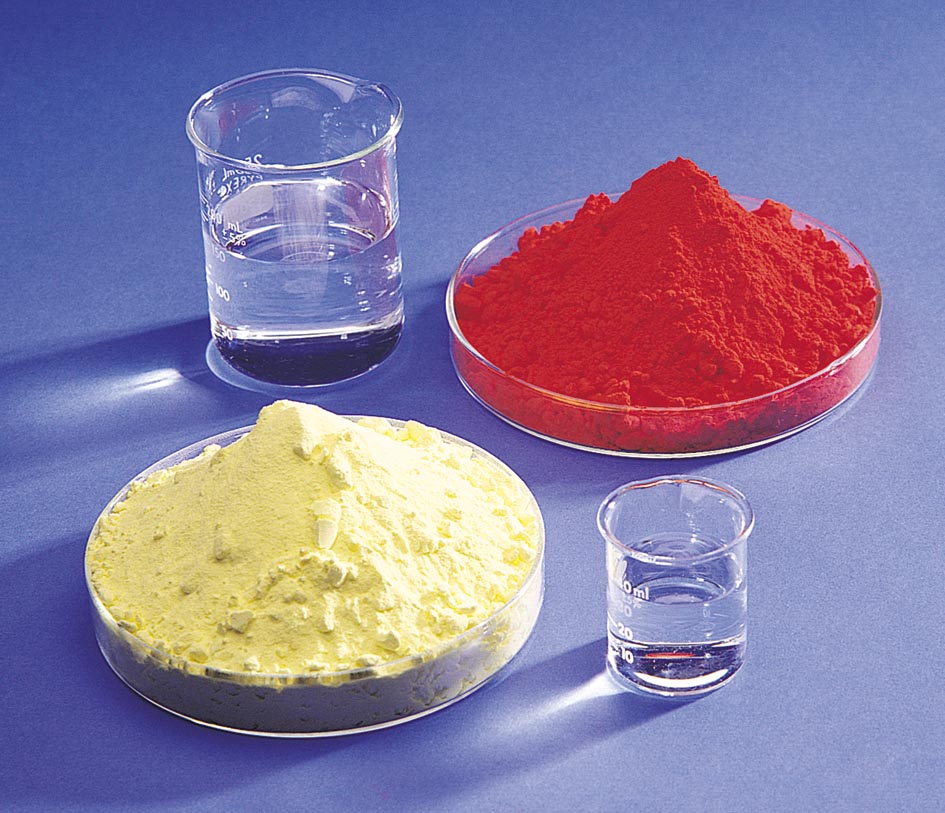 Mercury(II) Iodide
Methanol
Sulfur
Presentation of Lecture Outlines, 3–4
Copyright © Houghton Mifflin Company.All rights reserved.
Mass and Moles of a Substance
The molar mass of a substance is the mass of one mole of a substance.
For all substances, molar mass, in grams per mole, is numerically equal to the formula weight in atomic mass units.
That is, one mole of any element weighs its atomic mass in grams.
Presentation of Lecture Outlines, 3–5
Copyright © Houghton Mifflin Company.All rights reserved.
Mass and Moles of a Substance
Mole calculations
Suppose we have 100.0 grams of iron (Fe).  The atomic weight of iron is 55.8 g/mol. How many moles of iron does this represent?
Presentation of Lecture Outlines, 3–6
Copyright © Houghton Mifflin Company.All rights reserved.
Mass and Moles of a Substance
Mole calculations
Conversely, suppose we have 5.75 moles of magnesium (atomic wt. = 24.3 g/mol). What is its mass?
Or 1.40 x 102 grams of Mg
Presentation of Lecture Outlines, 3–7
Copyright © Houghton Mifflin Company.All rights reserved.
Mass and Moles of a Substance
Mole calculations
This same method applies to compounds. Suppose we have 100.0 grams of H2O (molecular weight = 18.0 g/mol). How many moles does this represent?
Presentation of Lecture Outlines, 3–8
Copyright © Houghton Mifflin Company.All rights reserved.
Mass and Moles of a Substance
Mole calculations
Conversely, suppose we have 3.25 moles of glucose, C6H12O6 (molecular wt. = 180.0 g/mol). What is its mass?
Presentation of Lecture Outlines, 3–9
Copyright © Houghton Mifflin Company.All rights reserved.
Mass and Moles and Number of Molecules or Atoms
The number of molecules or atoms in a sample is related to the moles of the substance:
Suppose we have a 3.46-g sample of hydrogen chloride, HCl. How many molecules of HCl does this represent?
Presentation of Lecture Outlines, 3–10
Copyright © Houghton Mifflin Company.All rights reserved.
How many atoms?
How many atoms are in 0.10 moles of Uranium atoms?
Convert to
Moles			   Atoms
6.02 x 1023 atoms
0.10 moles U  -----------------------   =  6.0 x 1022 U atoms
1 mole
What is the mass of 0.10 moles of Uranium atoms?
Convert to
Moles			   Grams
238.029 g U
0.10 moles U  -----------------------   =  24 grams U
1 mole U
Presentation of Lecture Outlines, 3–11
Copyright © Houghton Mifflin Company.All rights reserved.
Practice with Propane (C3H8)
How many molecules are in 1.00 mole of Propane?
Convert to
Moles			   Molecules
6.02 x 1023 molecules
1.00 mole C3H8 -----------------------------  =  6.02 x 1023 C3H8 						            molecules
1 mole
What is the mass of 1.00 mole of propane molecules?
Convert to
Moles			   Grams
44.096 g C3H8
1.00 mole C3H8 -----------------------   =  44.1 grams C3H8
1 mole C3H8
Presentation of Lecture Outlines, 3–12
Copyright © Houghton Mifflin Company.All rights reserved.
Practice with Propane (C3H8)
How many H atoms are in 1.00 mole of Propane?
Convert to
Moles Propane		         atoms of H atoms
8 moles of H    6.02 x 1023 atoms
1.00 mole C3H8 -------------------  ------------------------ = 4.82 x 1024 					                                H atoms
1 mole C3H8             1 mole H
How many grams of carbon are there in 2.4g C3H8?
Convert to
Grams		   Grams
1 molep     3 molec 12.011g
2.4 gp -----------  ----------- -----------  =  2.0 grams carbon
44.096 g  1 molep  1 molec
Presentation of Lecture Outlines, 3–13
Copyright © Houghton Mifflin Company.All rights reserved.
Determining Chemical Formulas
The percent composition of a compound is the mass percentage of each element in the compound.
We define the mass percentage of  “A” as the parts of “A” per hundred parts of the total, by mass.  That is,
Presentation of Lecture Outlines, 3–14
Copyright © Houghton Mifflin Company.All rights reserved.
Mass Percentages from Formulas
Let’s calculate the percent composition of butane, C4H10.
First, we need the molecular mass of C4H10.
Now, we can calculate the percents.
Presentation of Lecture Outlines, 3–15
Copyright © Houghton Mifflin Company.All rights reserved.
Percent Composition
What is the % composition of C6H12O6?
12.011g C
72.066180.155
x100%=40.0% C
6 moles C --------------  =  72.066 g C
1 mole C
1.0079g H
12.0948180.155
12 moles H -------------- =  12.0948 g H
x100%=6.7% H
1 mole H
15.999g O
95.994180.155
6 moles O --------------  =  95.994g O
x100%=53.3% O
1 mole O
180.155
% composition is 40.0% C, 6.7% H, and 53.3% O
Presentation of Lecture Outlines, 3–16
Copyright © Houghton Mifflin Company.All rights reserved.
Determining Chemical Formulas
Determining the formula of a compound from the percent composition.
The percent composition of a compound leads directly to its empirical formula.
An empirical formula (or simplest formula) for a compound is the formula of the substance written with the smallest integer (whole number) subscripts.
Presentation of Lecture Outlines, 3–17
Copyright © Houghton Mifflin Company.All rights reserved.
Determining Chemical Formulas
Determining the empirical formula from the percent composition.
Benzoic acid is a white, crystalline powder used as a food preservative. The compound contains 68.8% C, 5.0% H, and 26.2% O by mass. What is its empirical formula?
In other words, give the smallest whole-number ratio of the subscripts in the formula
Cx HyOz
Presentation of Lecture Outlines, 3–18
Copyright © Houghton Mifflin Company.All rights reserved.
Determining Chemical Formulas
Determining the empirical formula from the percent composition.
For the purposes of this calculation, we will assume we have 100.0 grams of benzoic acid.
Then the mass of each element equals the numerical value of the percentage.
Since x, y, and z in our formula represent mole-mole ratios, we must first convert these masses to moles.
Cx HyOz
Presentation of Lecture Outlines, 3–19
Copyright © Houghton Mifflin Company.All rights reserved.
Determining Chemical Formulas
Determining the empirical formula from the percent composition.
Our 100.0 grams of benzoic acid would contain:
This isn’t quite a whole number ratio, but if we divide each number by the smallest of the three, a better ratio might emerge.
H
Presentation of Lecture Outlines, 3–20
Copyright © Houghton Mifflin Company.All rights reserved.
Determining Chemical Formulas
Determining the empirical formula from the percent composition.
Our 100.0 grams of benzoic acid would contain:
now it’s not too difficult to See that the smallest whole number ratio is  7:6:2.
The empirical formula is   C7H6O2 .
Presentation of Lecture Outlines, 3–21
Copyright © Houghton Mifflin Company.All rights reserved.
Determining Chemical Formulas
Determining the molecular formula from the empirical formula.
An empirical formula gives only the smallest whole-number ratio of atoms in a formula.
The molecular formula should be a multiple of the empirical formula (since both have the same percent composition).
To determine the molecular formula, we must know the molecular weight of the compound.
Presentation of Lecture Outlines, 3–22
Copyright © Houghton Mifflin Company.All rights reserved.
Determining Chemical Formulas
Determining the molecular formula from the empirical formula.
For example, suppose the empirical formula of a compound is CH2O and its molecular weight is 60.0 g/mol.
The molar weight of the empirical formula (the empirical weight) is only 30.0 g/mol.
This would imply that the molecular formula is actually the empirical formula doubled, or
C2H4O2
Presentation of Lecture Outlines, 3–23
Copyright © Houghton Mifflin Company.All rights reserved.
Percent Composition
What is the Empirical Formula if the % composition is 40.0% C, 6.7% H, and 53.3% O?
1 mole C
3.333.33
40.0 g C -------------- =  3.33 moles C
=1.0 mole C
12.011g C
1 mole H
6.643.33
6.7 g H -------------- =  6.64 moles H
= 2.0 mole H
1.0079g H
1 mole O
3.33 3.33
53.3 g O ------------- = 3.33 moles O
= 1.0 mole O
15.999g O
The Empirical Formula is CH2O (MW =30.026)
If MW of the real formula is 180.155, what is the actual formula?
(180.155)/(30.026) = 6       CH2O x 6 = C6H12O6
Presentation of Lecture Outlines, 3–24
Copyright © Houghton Mifflin Company.All rights reserved.
Calculations with Chemical Formulas and Equations
3.6 Molar Interpretation of a   	Chemical Equation
3.7 Amounts of Substances in a 	Chemical Reaction
3.8 Limiting Reactant, % Yields
Problems for Lab 5 Report
Lab 5 Part 2
Measure the volume of your sand using a graduated cylinder.  Knowing the number of grains of sand in your beaker and the volume, calculate the volume of one mole of grains of sand using Avogadro’s number.  Show all calculations.
                        
6.02x1023 gr(100 cm3 /116,100 gr)(1 in/2.54 cm)3
		(1 ft/12 in)3(1 mile/5280 ft)3 = 1.24 x 105 mi3
Presentation of Lecture Outlines, 3–26
Copyright © Houghton Mifflin Company.All rights reserved.
Problems for Lab 5 Report
Lab 5 Part 2
5.  If the stars mentioned in prelab question 5 were the size of a grain of sand, what weight of sand in pounds would that be?  Do you think Pismo Beach is big enough to contain that much sand?                        
	4x1011stars(gr)(116.100g/116,100gr)
	(1 lb/454g) = 881,912 lbs = 8.82x105 lbs
Presentation of Lecture Outlines, 3–27
Copyright © Houghton Mifflin Company.All rights reserved.
Problems for Lab 5 Report
Lab 5 Part 2
5.  If the stars mentioned in prelab question 5 were the size of a grain of sand, what weight of sand in pounds would that be?  Do you think Pismo Beach is big enough to contain that much sand?                        
	4x1011stars(gr)(100 cm3/116,100gr)
	 (1 in/2.54 cm)3(1 ft/12)3 = 1.22x104 ft3   
	( or about 27 yards of a football field)
Presentation of Lecture Outlines, 3–28
Copyright © Houghton Mifflin Company.All rights reserved.
Stoichiometry: Quantitative Relations in Chemical Reactions
Stoichiometry is the calculation of the quantities of reactants and products involved in a chemical reaction.
It is based on the balanced chemical equation and on the relationship between mass and moles.
Such calculations are fundamental to most quantitative work in chemistry.
Presentation of Lecture Outlines, 3–29
Copyright © Houghton Mifflin Company.All rights reserved.
Molar Interpretation of a Chemical Equation
The balanced chemical equation can be interpreted in numbers of molecules, but generally chemists interpret equations as “mole-to-mole” relationships.
For example, the Haber process for producing ammonia involves the reaction of hydrogen and nitrogen.
Presentation of Lecture Outlines, 3–30
Copyright © Houghton Mifflin Company.All rights reserved.
1 molecule N2      +     3 molecules H2              2 molecules NH3
Molar Interpretation of a Chemical Equation
This balanced chemical equation shows that one mole of N2 reacts with 3 moles of H2 to produce 2 moles of NH3.
Because moles can be converted to mass, you can also give a mass interpretation of a chemical equation.
Presentation of Lecture Outlines, 3–31
Copyright © Houghton Mifflin Company.All rights reserved.
Molar Interpretation of a Chemical Equation
Suppose we wished to determine the number of moles of NH3 we could obtain from 4.8 mol H2.
Because the coefficients in the balanced equation represent mole-to-mole ratios, the calculation is simple.
Presentation of Lecture Outlines, 3–32
Copyright © Houghton Mifflin Company.All rights reserved.
Mass Relationships in Chemical Equations
Amounts of substances in a chemical reaction by mass.
How many grams of HCl are required to react with 5.00 grams manganese (IV) oxide according to this equation?
Presentation of Lecture Outlines, 3–33
Copyright © Houghton Mifflin Company.All rights reserved.
Mass Relationships in Chemical Equations
First, you write what is given  (5.00 g MnO2) and convert this to moles.
Then convert to moles of what is desired.(mol HCl)
Finally, you convert this to mass (g HCl)
Presentation of Lecture Outlines, 3–34
Copyright © Houghton Mifflin Company.All rights reserved.
Limiting Reagent
The limiting reactant (or limiting reagent) is the reactant that is entirely consumed when the reaction goes to completion. The limiting reagent ultimately determines how much product can be obtained.
For example, bicycles require one frame and two wheels.  If you have 20 wheels but only 5 frames, it is clear that the number of frames will determine how many bicycles can be made.
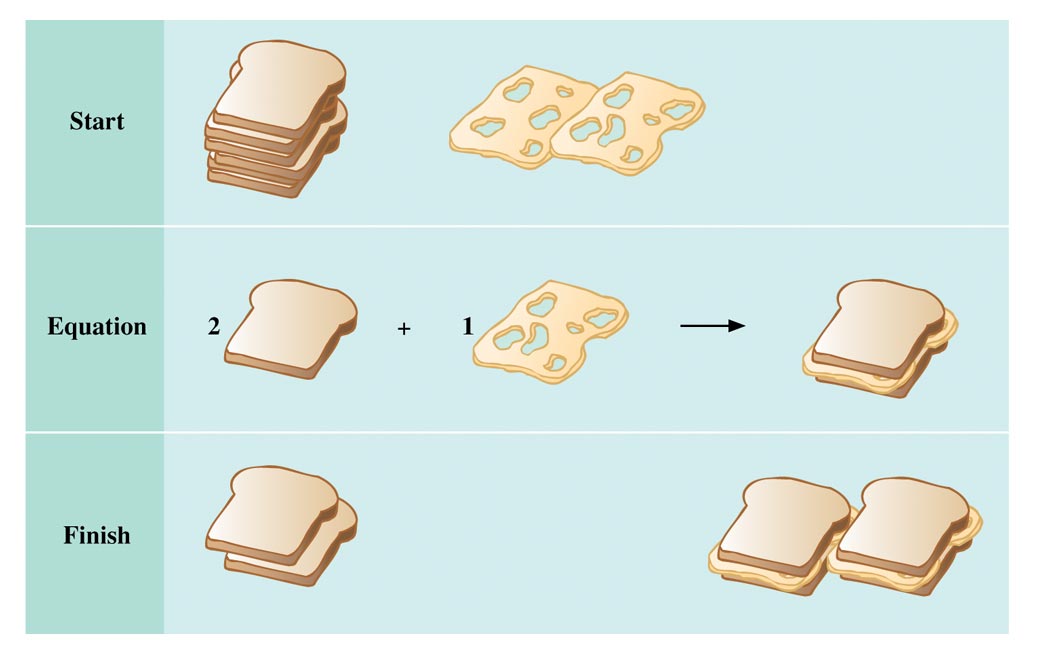 Presentation of Lecture Outlines, 3–35
Copyright © Houghton Mifflin Company.All rights reserved.
Limiting Reactant Links
http://xbeams.chem.yale.edu/~batista/113/Chapter4/ch4.ppt
http://www.lsua.us/chem1001/stoichiometry/aabtgzm0.mov
Presentation of Lecture Outlines, 3–36
Copyright © Houghton Mifflin Company.All rights reserved.
Limiting Reagent
Zinc metal reacts with hydrochloric acid by the following reaction.
If 0.30 mol Zn is added to hydrochloric acid containing 0.52 mol HCl, how many moles of H2 are produced?
Presentation of Lecture Outlines, 3–37
Copyright © Houghton Mifflin Company.All rights reserved.
Limiting Reagent
Take each reactant in turn and ask how much product would be obtained if each were totally consumed. The reactant that gives the smaller amount is the limiting reagent.
Since HCl is the limiting reagent, the amount of H2 produced must be 0.26 mol.
Presentation of Lecture Outlines, 3–38
Copyright © Houghton Mifflin Company.All rights reserved.
Theoretical and Percent Yield
The theoretical yield of product is the maximum amount of product that can be obtained from given amounts of reactants.
The percentage yield is the actual yield (experimentally determined) expressed as a percentage of the theoretical yield (calculated).
Presentation of Lecture Outlines, 3–39
Copyright © Houghton Mifflin Company.All rights reserved.
Theoretical and Percent Yield
To illustrate the calculation of percentage yield, recall that the theoretical yield of H2 in the previous example was 0.26 mol (or 0.52 g) H2.
If the actual yield of the reaction had been 0.22 g H2, then
Presentation of Lecture Outlines, 3–40
Copyright © Houghton Mifflin Company.All rights reserved.
H2  +   I2      HI
2
How many grams of HI can be formed from 2.00 g H2 and 2.00 g of I2?
2.00 g
2.00 g
?
1 mole H2   2 mole HI   127.9124g HI
2.00 g H2 --------------  -------------  -------------------  =
254 g HI
2.0158 g    1 mole H2      1 mole HI
1 mole I2   2 moles HI  127.9124g HI
2.00g I2 -------------  ---------------  -----------------  =
2.02 g HI
253.810 g   1 mole I2       1 mole HI
Limiting Reactant is always the smallest value!
I2 is the limiting reactant and H2 is in XS.
Presentation of Lecture Outlines, 3–41
Copyright © Houghton Mifflin Company.All rights reserved.
C3H8       +   O2     CO2  +   H2O
5
3
4
How many grams of CO2 can be formed from 1.44 g C3H8 and 2.65 g of O2?
1.44 g
2.65g
?
1 mole C3H8  3 mole CO2   44.009 g CO2
4.31 g CO2
1.44 g C3H8 ----------------  ----------------  -------------------  =
44.0962 g     1 mole C3H8     1 mole CO2
1 mole O2  3 moles CO2  44.009 g CO2
2.19 g CO2
2.65g O2 -------------  -----------------  -------------------  =
31.998 g     5 mole O2        1 mole CO2
O2 is the limiting reactant and C3H8 is in XS.
Presentation of Lecture Outlines, 3–42
Copyright © Houghton Mifflin Company.All rights reserved.
C3H8   +   O2     CO2  +   H2O
5
3
4
1 mole O2  3 moles CO2  44.009 g CO2
2.19 g CO2
2.65g O2 -------------  -----------------  -------------------  =
31.998 g     5 mole O2        1 mole CO2
Suppose that in actual practice you obtain 1.03 g of CO2.  What would be the % yield?
grams actual
% yield = -----------------------  x 100%
grams theoretical
1.03 g
% yield = ---------  x 100% =  47.0 % yield CO2
2.19 g
Presentation of Lecture Outlines, 3–43
Copyright © Houghton Mifflin Company.All rights reserved.